Общеобразовательное учреждение СОШ №5,                                                       дошкольные группы.                                      Модуль .                Акция «Покормите птиц зимой».      Тема: «Озябли пташки малые, голодные,                   усталые ».                             Подготовила:   Заика  Александра  Анатольевна,  воспитатель.                                                                             Г. Югорск.  2014 год.
Цель :  Продолжать знакомить   детей с особенностями жизнедеятельности  птиц  зимой.Задачи:  Продолжать обогащать представления детей о жизни зимующих птиц.  Расширить, уточнить и систематизировать представления детей о   характерных признаках зимующих птиц, их повадках, способах выживания в суровые зимние дни.Учить подбирать корм в соответствии с тем, какие птицы прилетают к кормушкам. Развивать наблюдательность, мышление, внимание. Воспитывать  любовь  к пернатым и ко всему живомуПоддерживать познавательный интерес, стремление узнать что –то новое.
НОД. Развитие речи.                   Тема: «составление рассказа по картине «У кормушки»
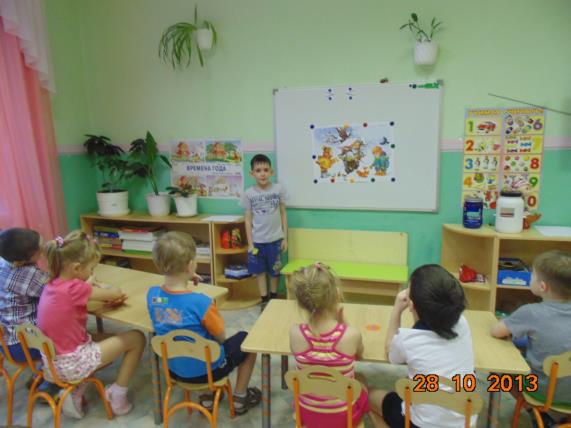 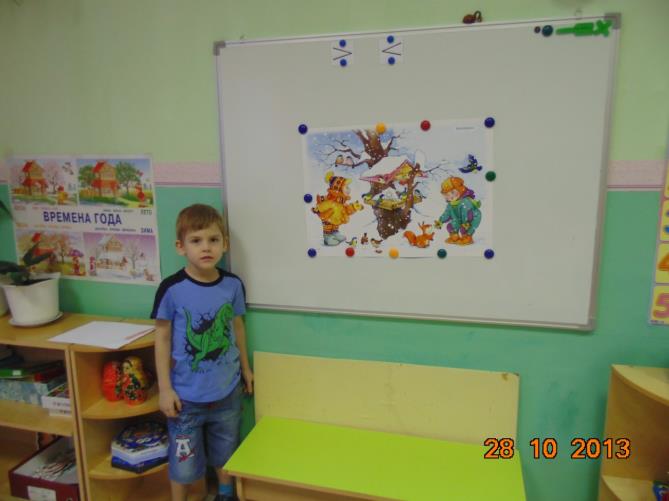 Познание. Формирование целостной картины мира.Тема: «наши друзья – пернатые» Чтение  книги «Лесная  газета»
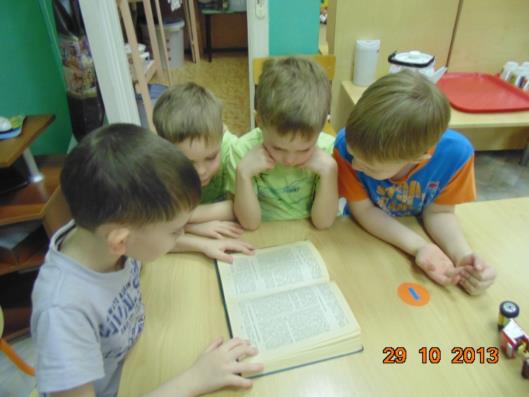 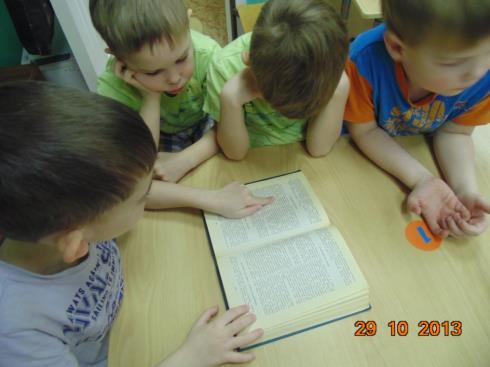 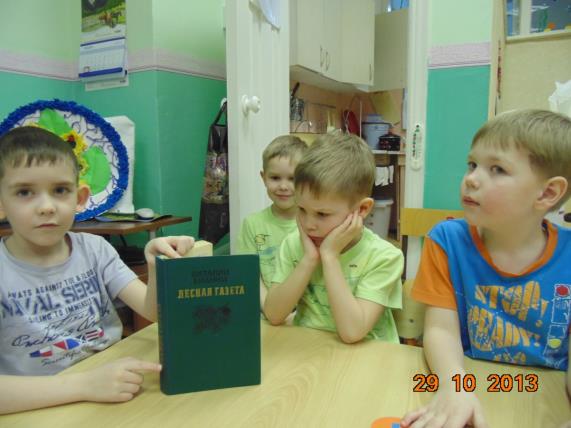 Продуктивная  деятельность.  Художественное   творчество.  Лепка.       Тема: «Зимующие птицы»
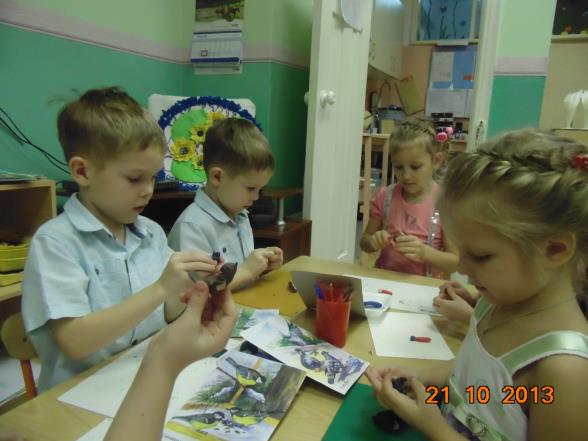 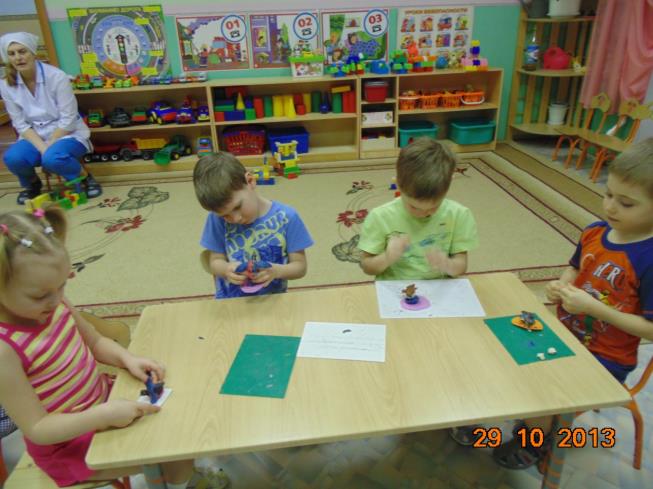 Оформление выставки детских работ.
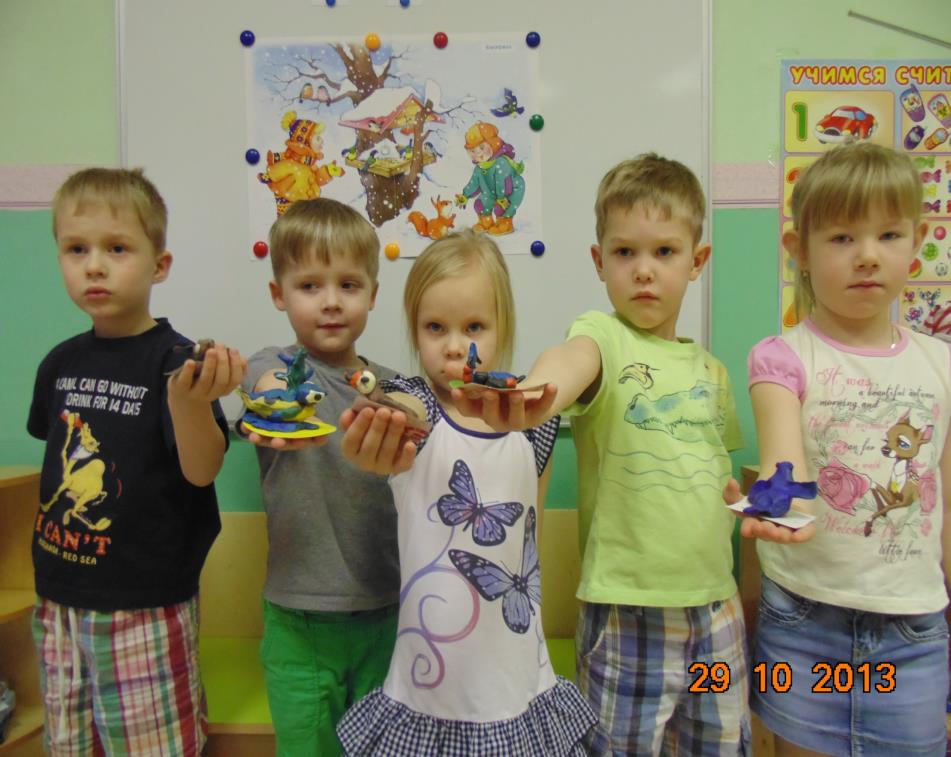 Выставка детских работ
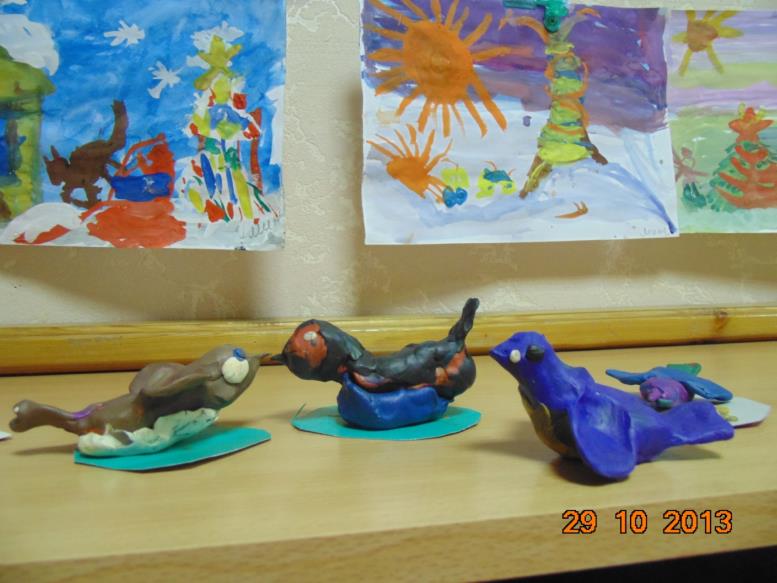 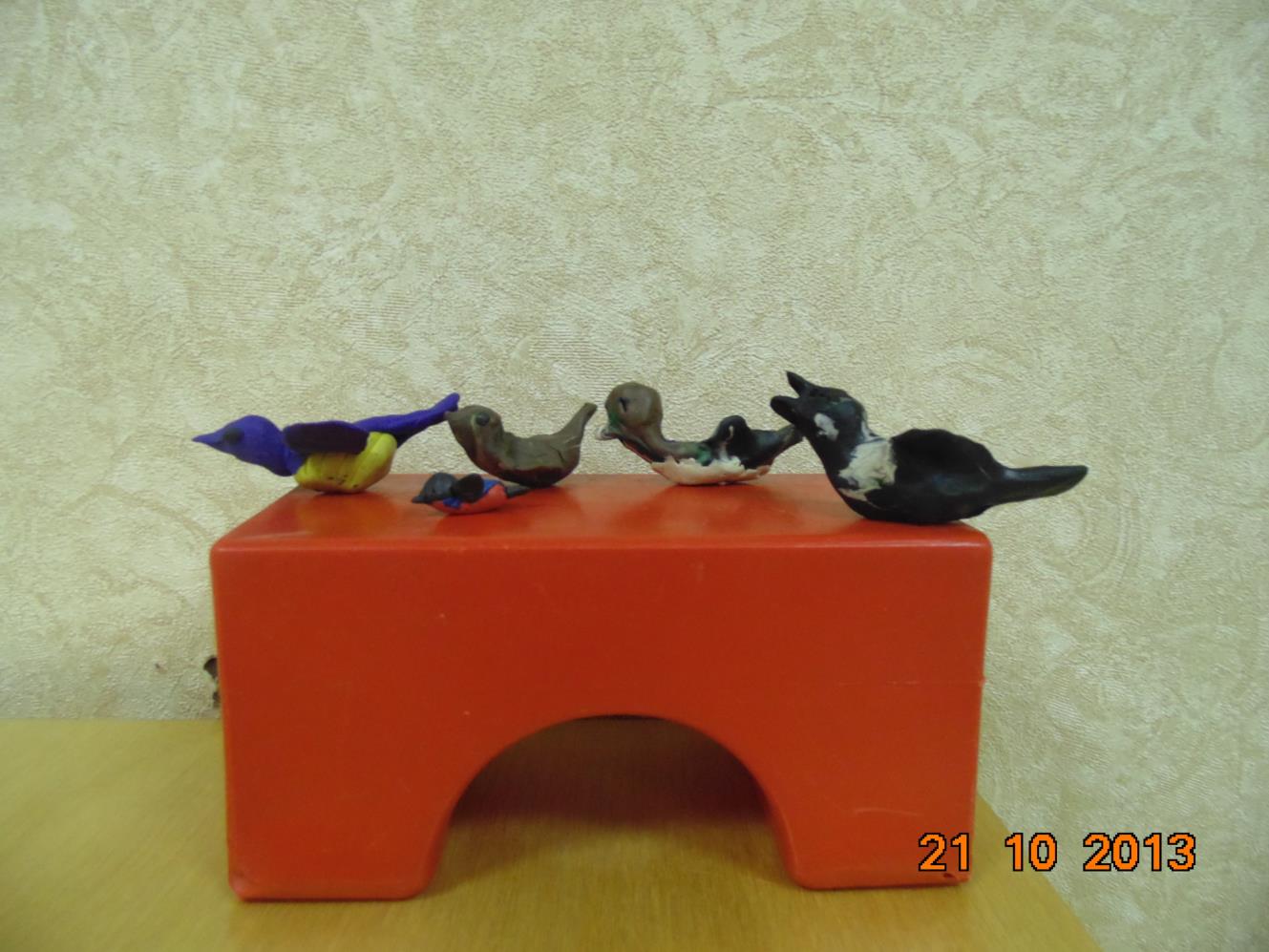 Продуктивная деятельность. Художественное творчество. Рисование. Тема: «Зимующие птицы»
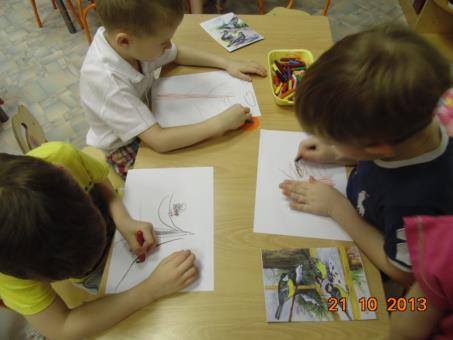 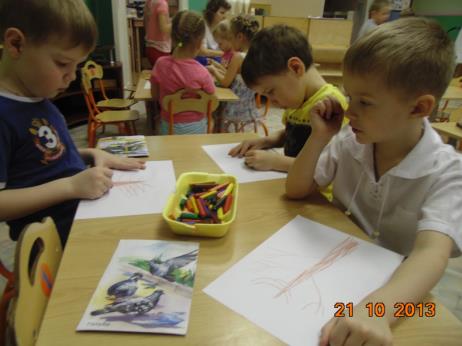 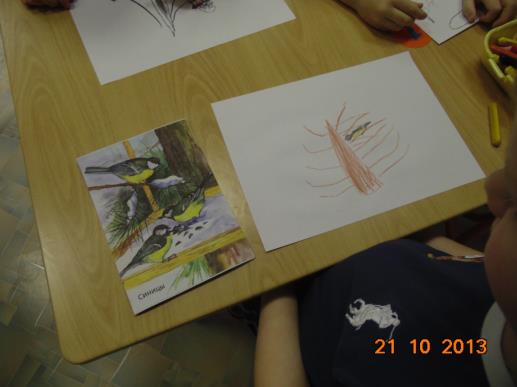 Выставка детских работ.
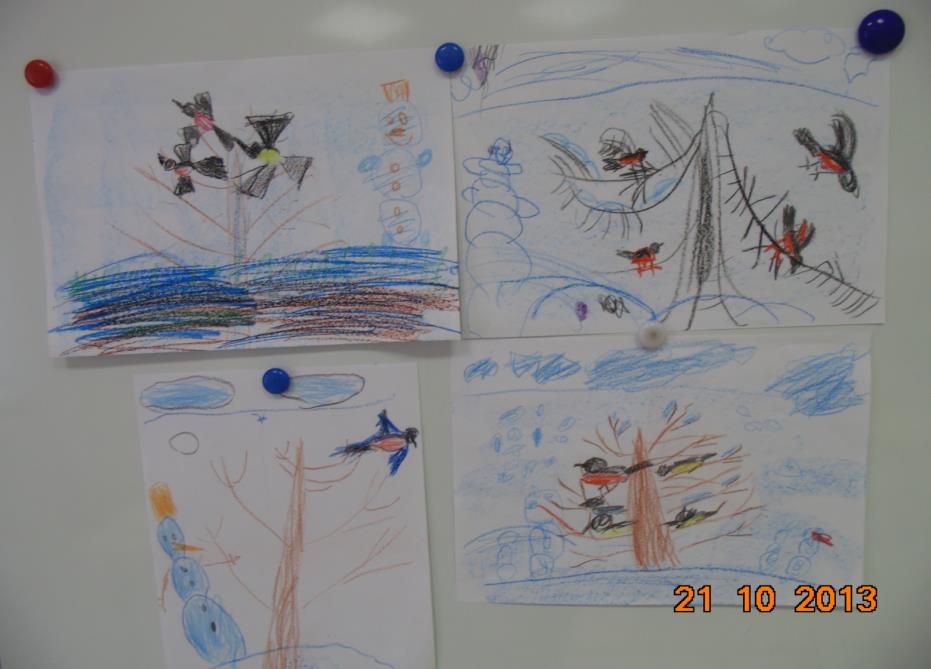 Продуктивная деятельность. Художественное творчество. Аппликация. Тема «зимующие птицы»
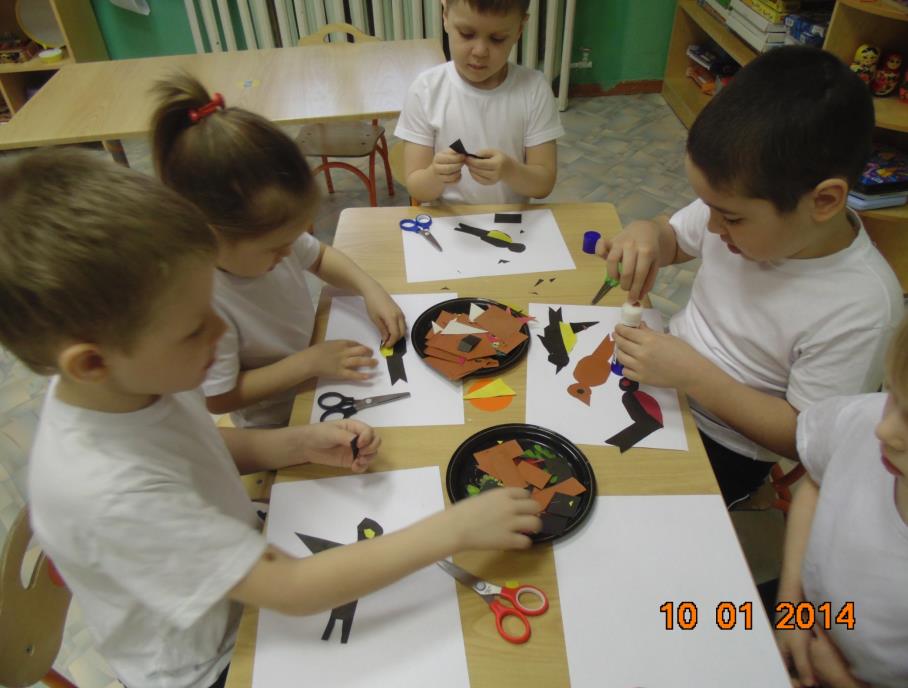 РЕЗУЛЬТАТ ДЕЯТЕЛЬНОСТИ
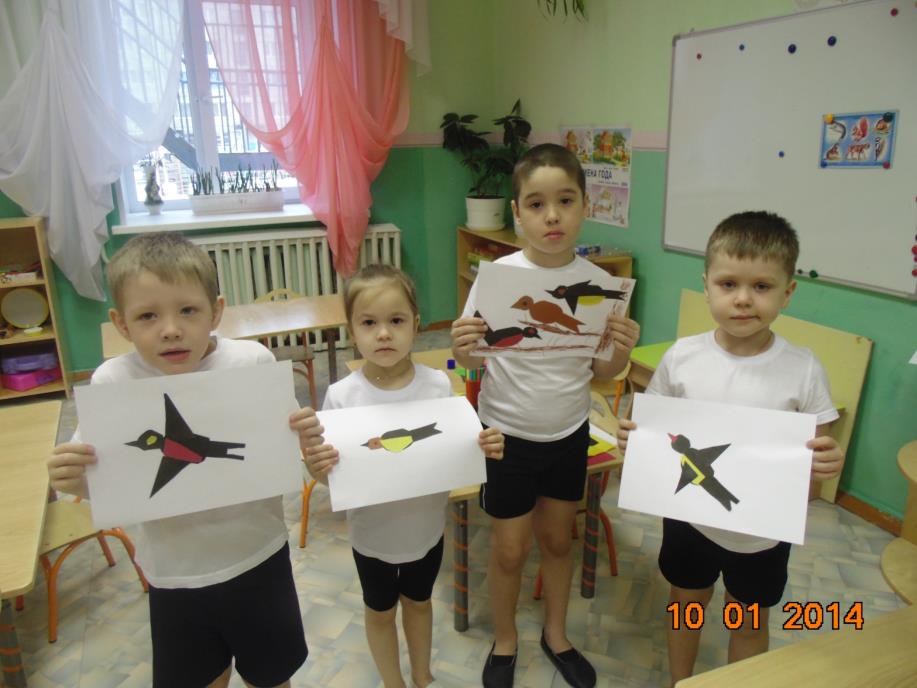 Организованная деятельность в ходе режимных         моментов.           Оформление плаката «Покормите птиц зимой»
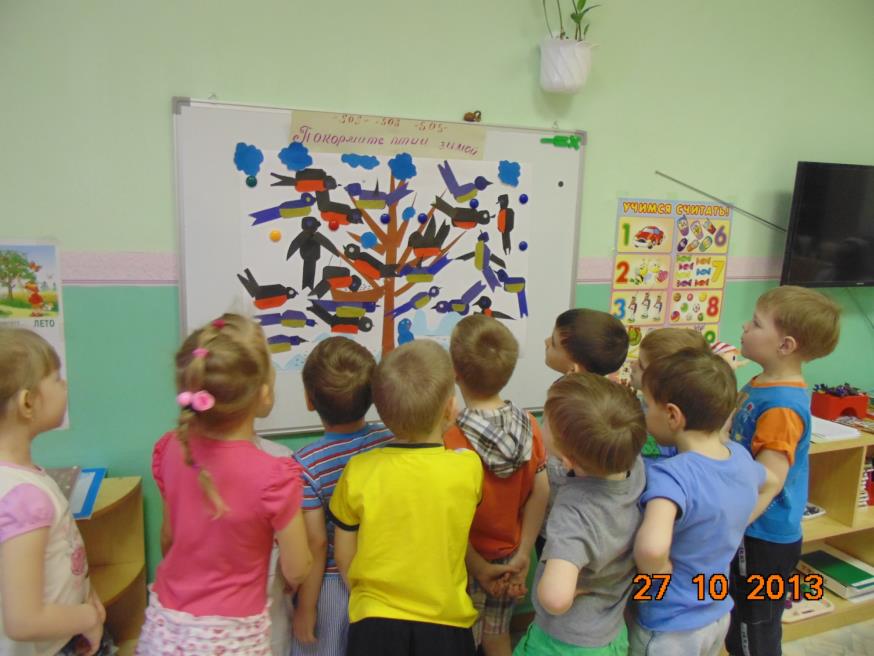 Наблюдения на прогулке
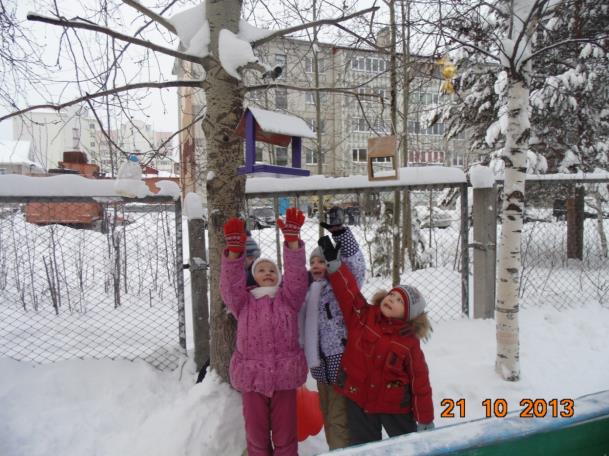 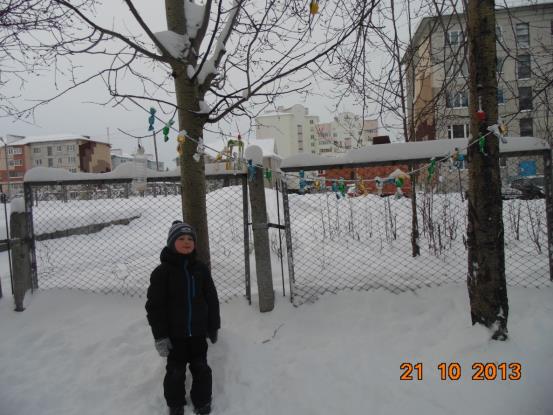 Чтение и рассматривание литературы
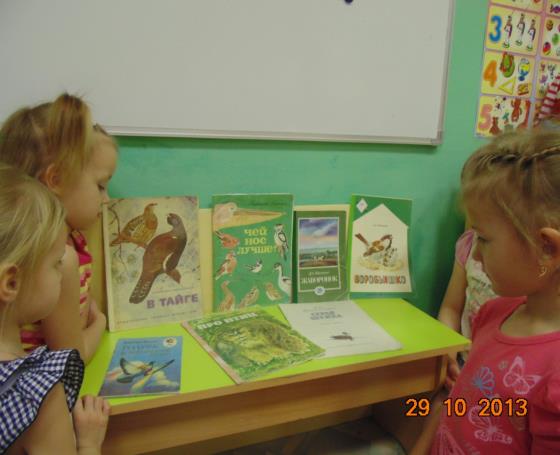 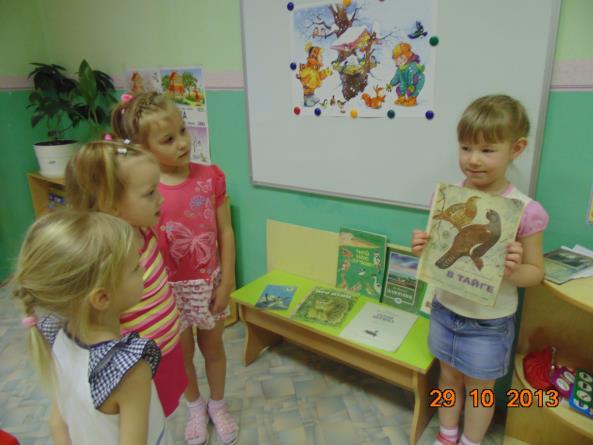 Дидактические игры
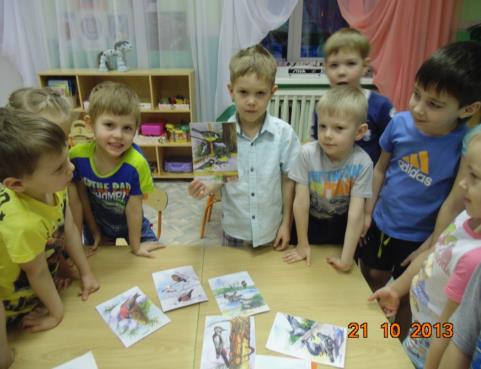 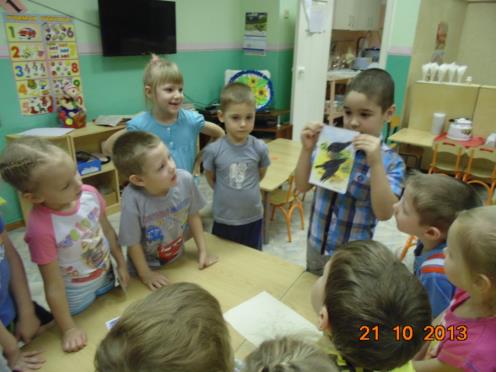 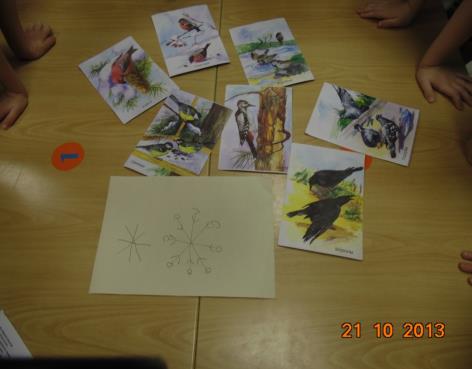 Подвижные игры
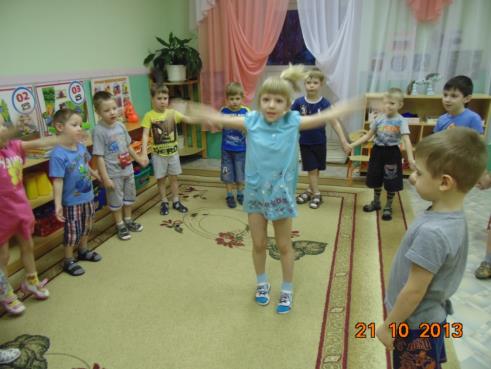 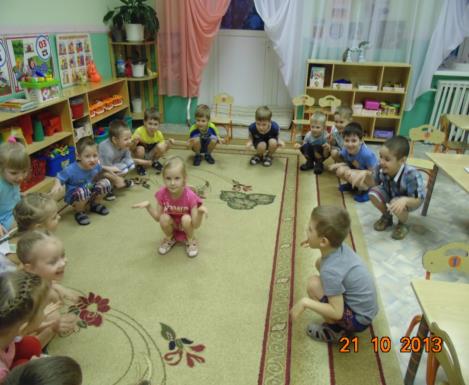 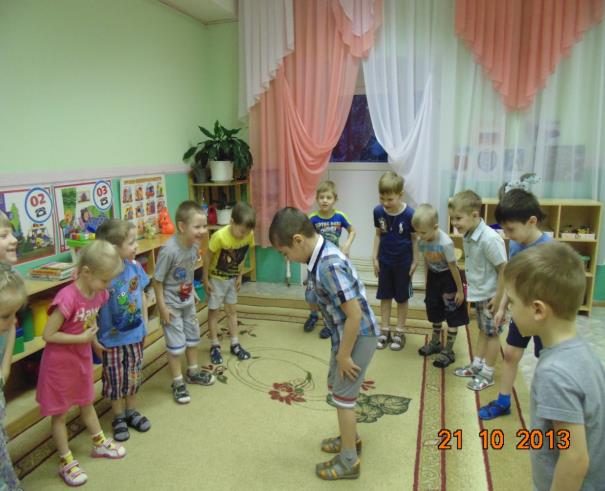 Совместная деятельность  с  родителями.                               Изготовление кормушек.
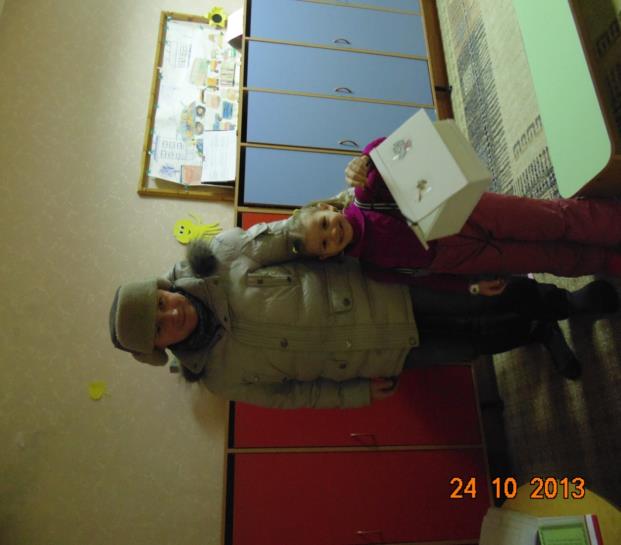 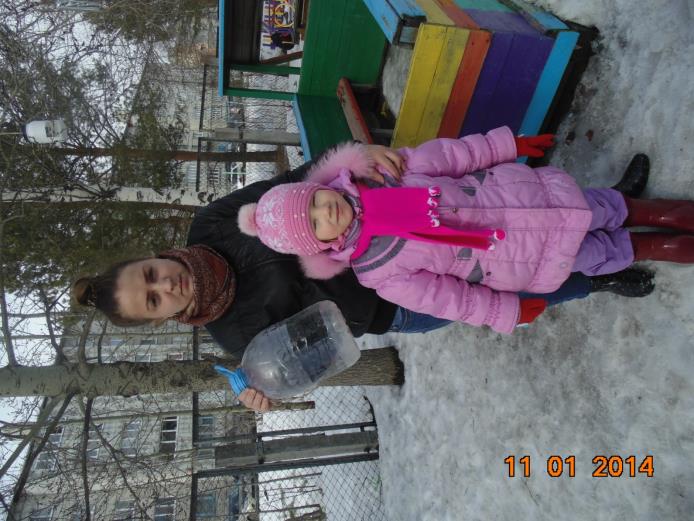 Результат совместной работы.
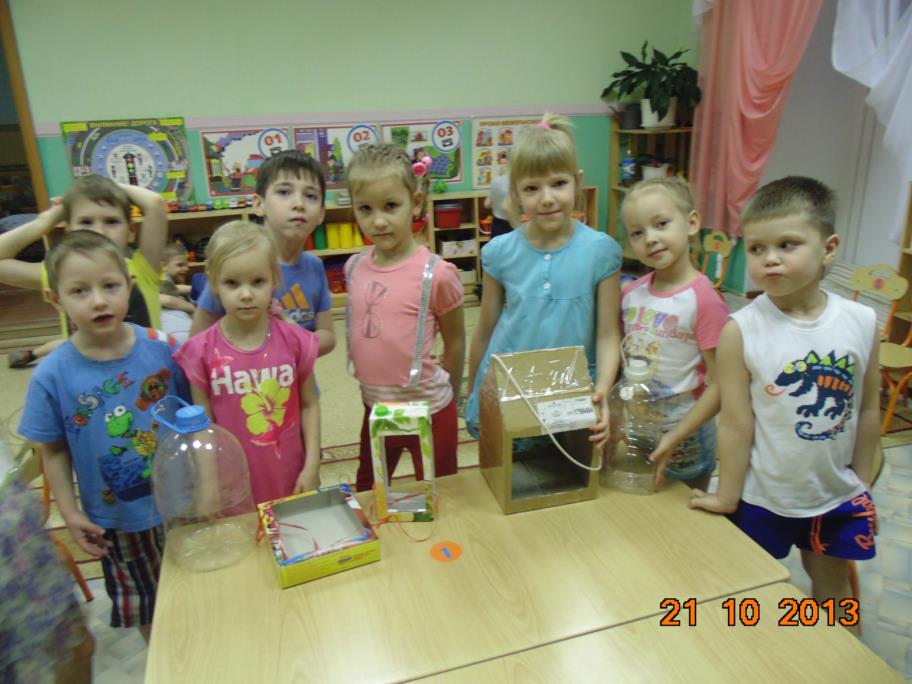 Составление рассказов из личного опыта «Как я с папой  мастерил кормушку»
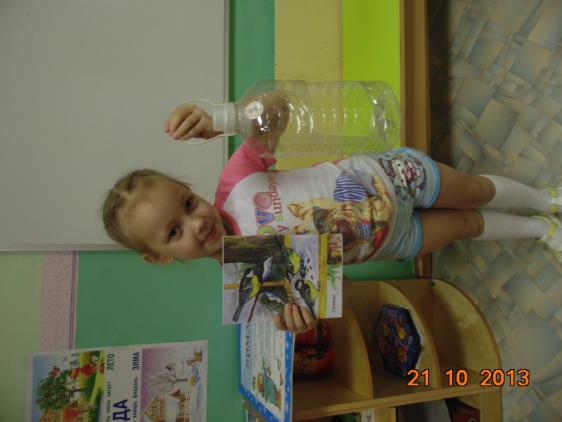 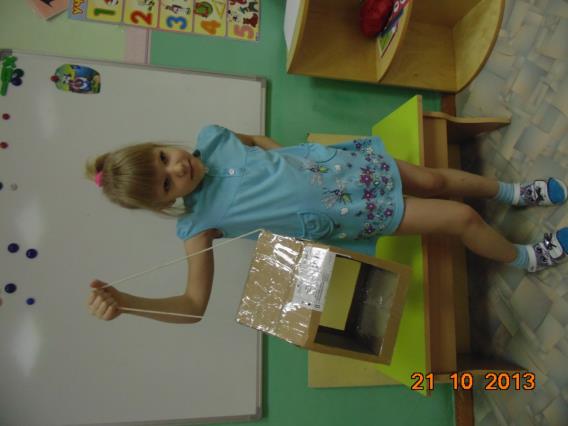 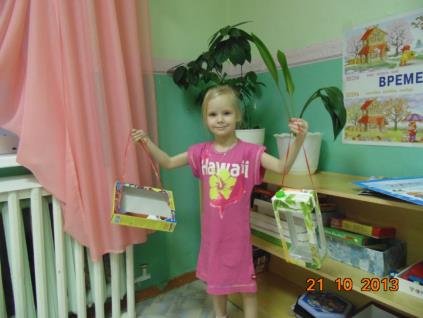 Итог:    плакат с призывом для окружающиХ.
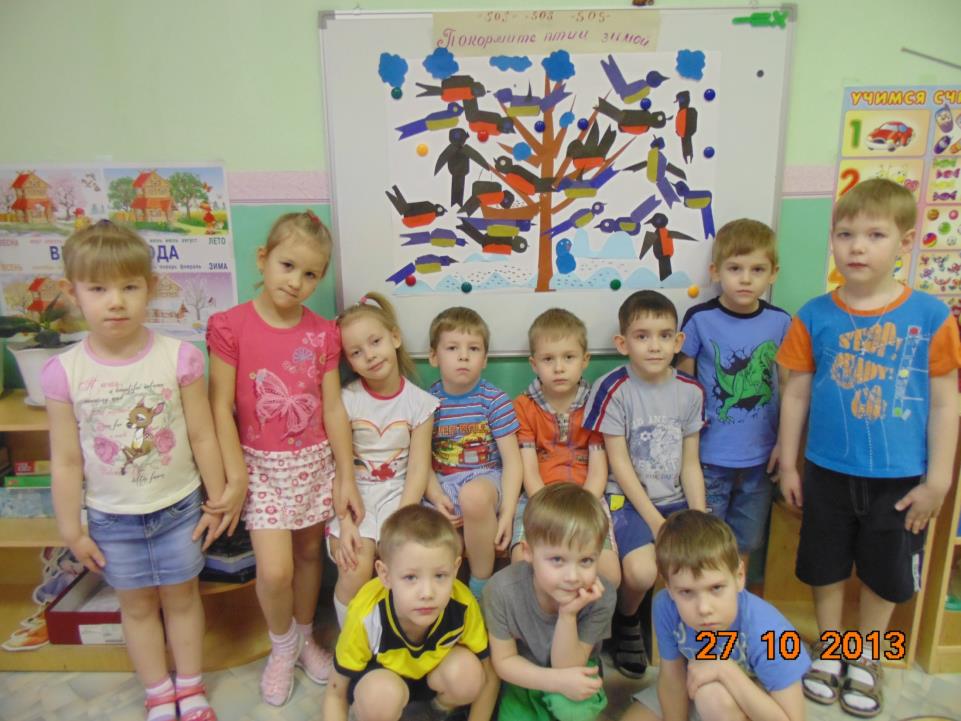 Распространение опыта. Посещение детей других групп. Рассказ о проделанной работе.
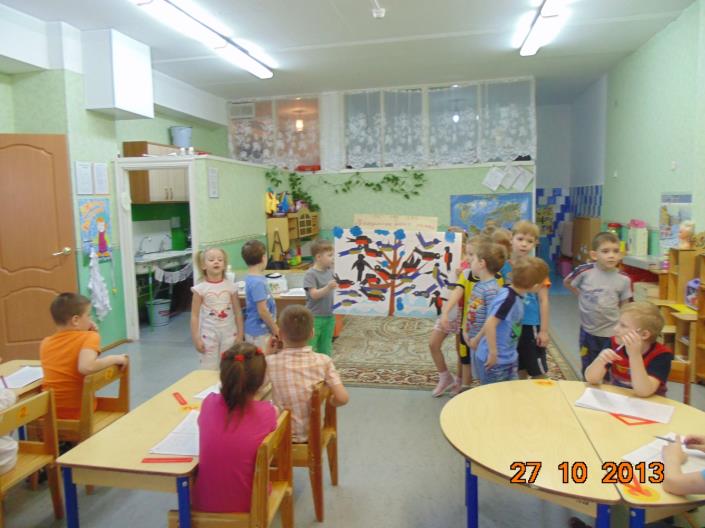 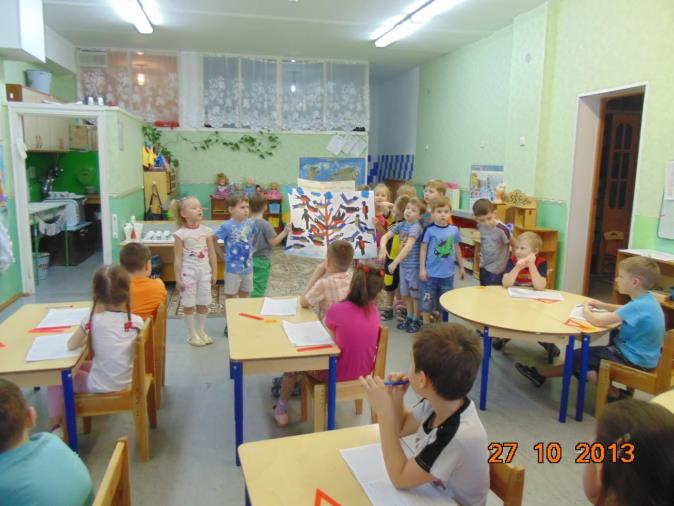 Плакат для посещающих детский сад взрослых и детей в коридоре   сада.
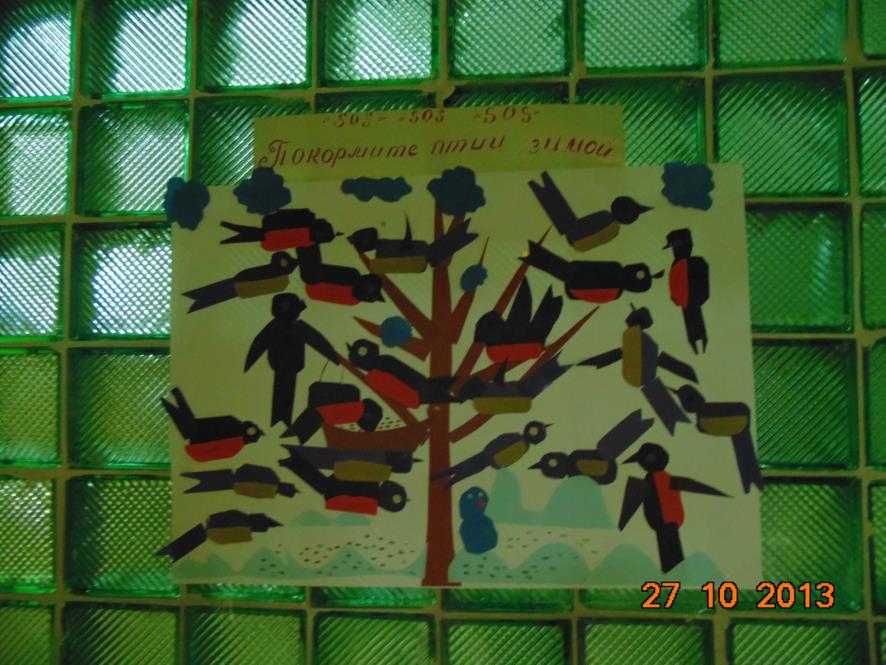